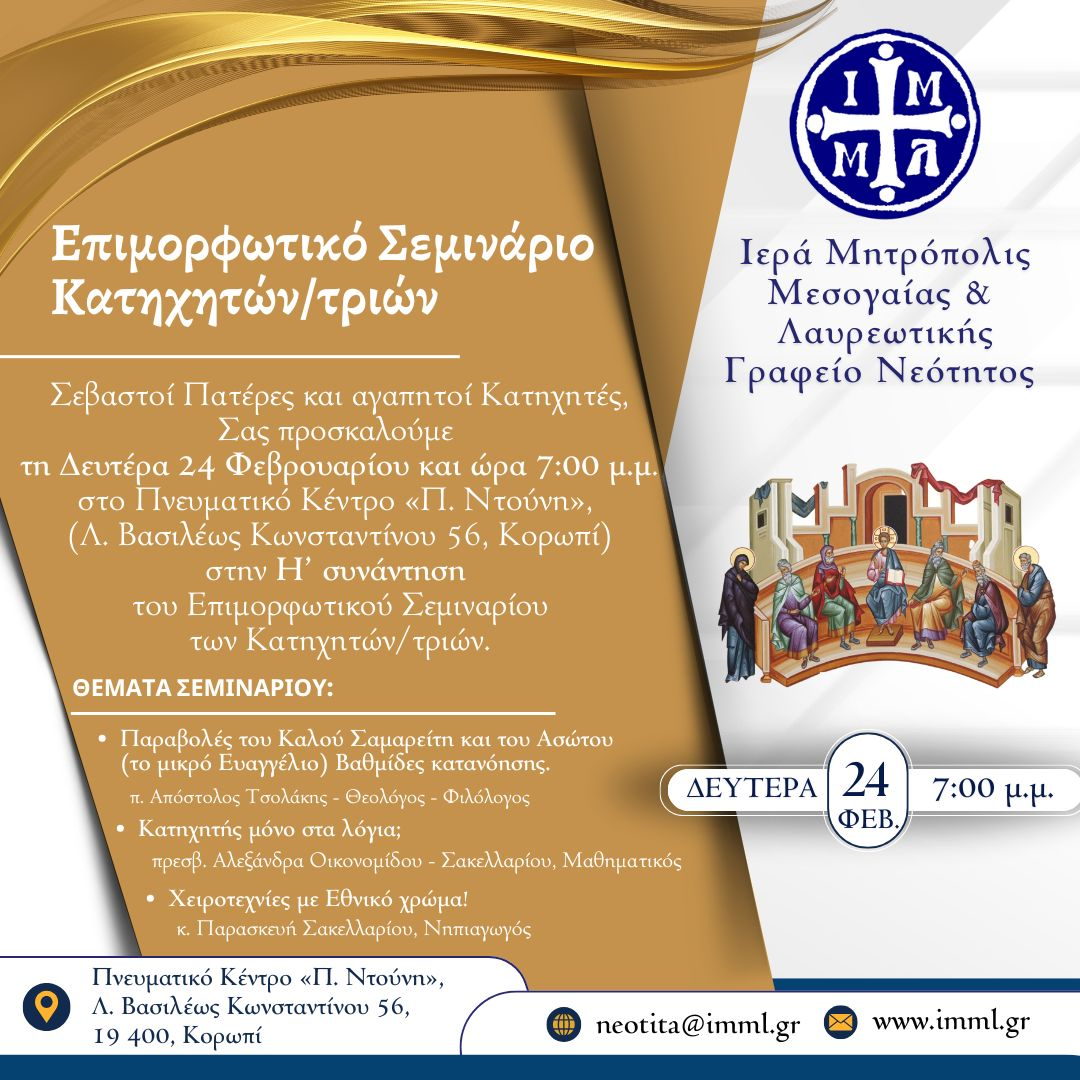 Χειροτεχνίες με 
Εθνικό χρώμα
Χειροτεχνίες 
Γιατί;
Πότε;
Πώς;
Χειροτεχνίες 
Γιατί;
Οι χειροτεχνίες είναι οι δημιουργικές εκείνες δραστηριότητες που ευνοούν τη γνωστική, ψυχολογική και κοινωνική ανάπτυξη των παιδιών.
Διακόσμηση, εμπέδωση θέματος, μεταφορά μηνύματος στο σπίτι, χρηστικό.
Αλλαγή κλίματος, σύνδεση ομάδας
Χειροτεχνίες 
Πότε;
Με κάθε ευκαιρία!
Βροχερός καιρός.
	ή
Δημιουργία ήρεμου κλίματος.
Χωρίς άλλες εκπλήξεις!
Χειροτεχνίες 
Πώς;
Δοκιμή στο σπίτι του κατηχητή.
Οργάνωση βημάτων
 και υλικών.
Χρόνος, χώρος και υπομονή!
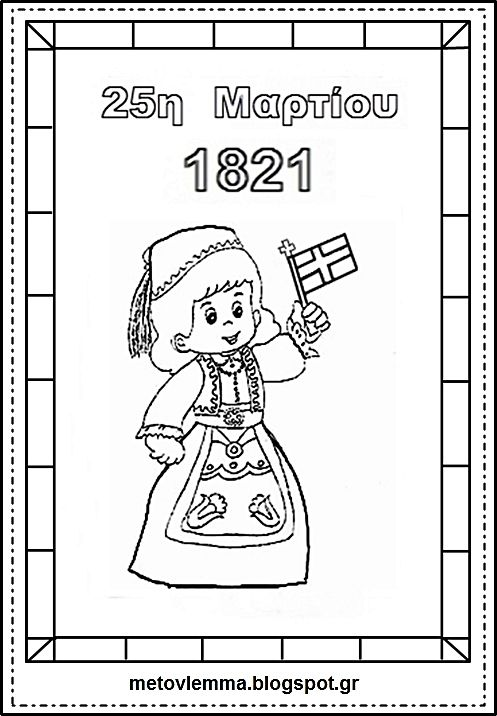 Προσχολική/ 
πρώτες τάξεις
 του Δημοτικού
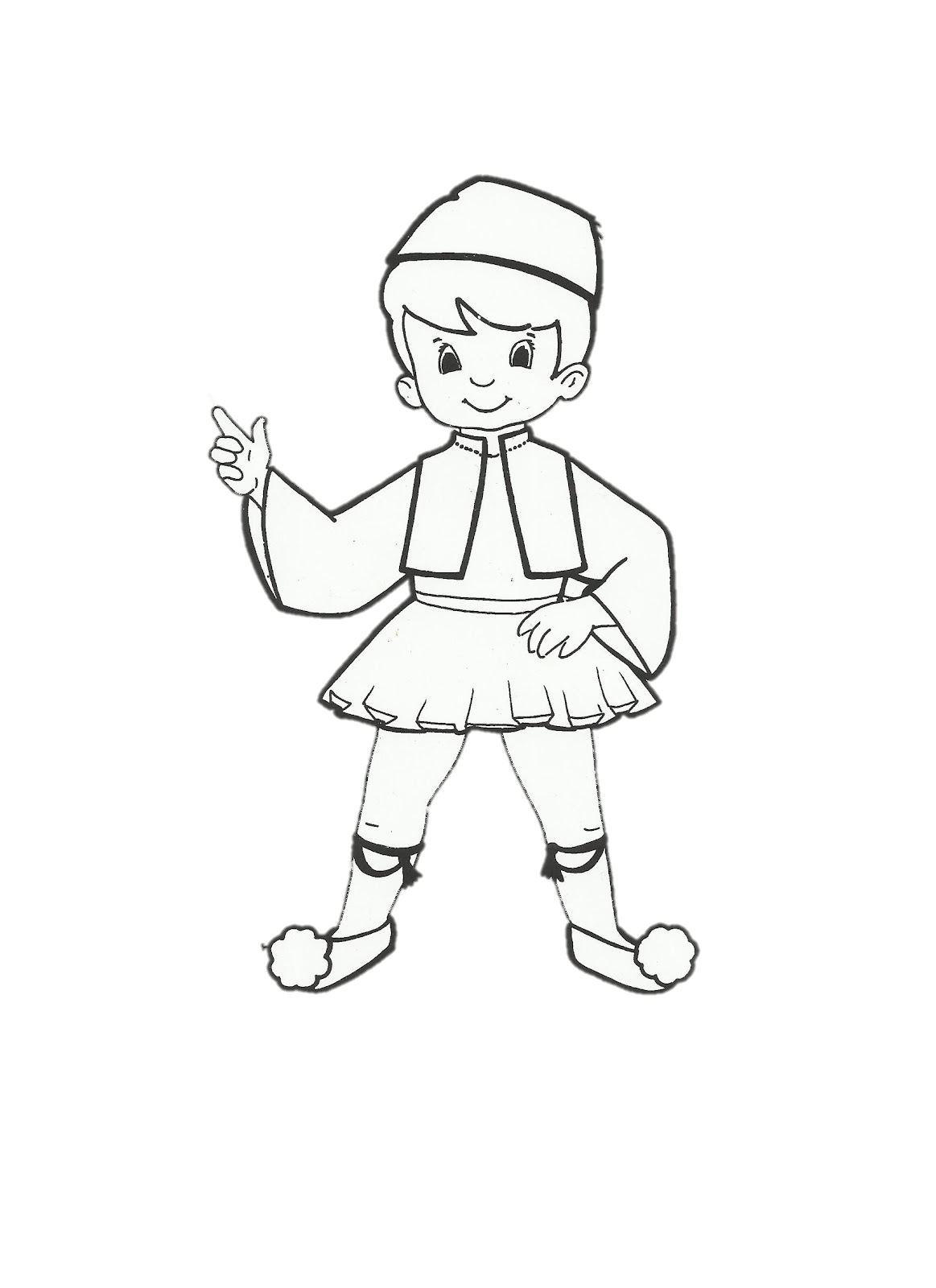 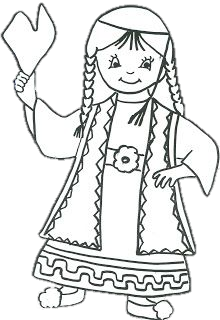 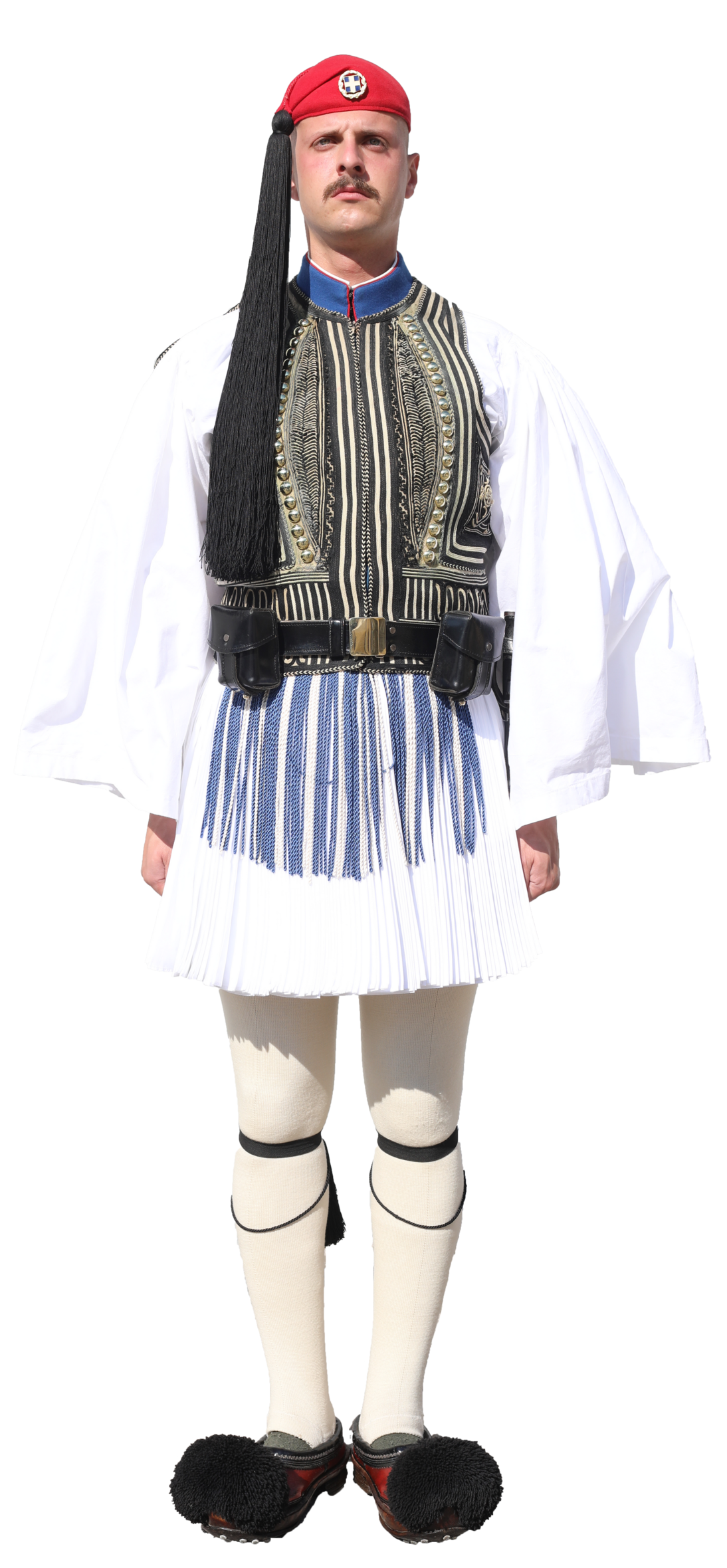 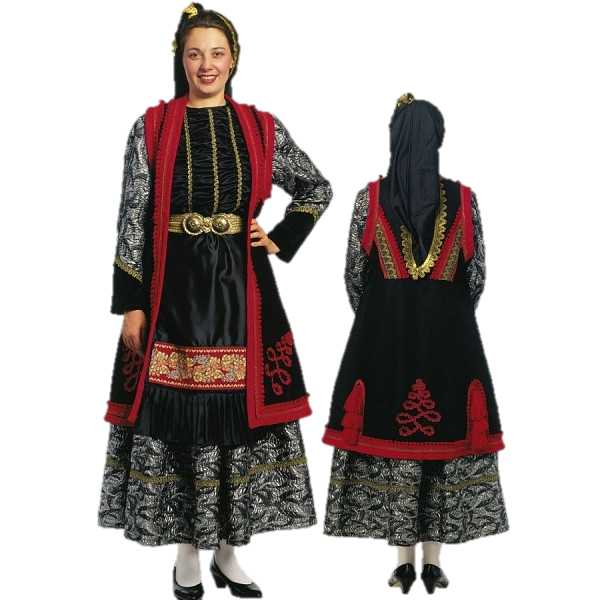 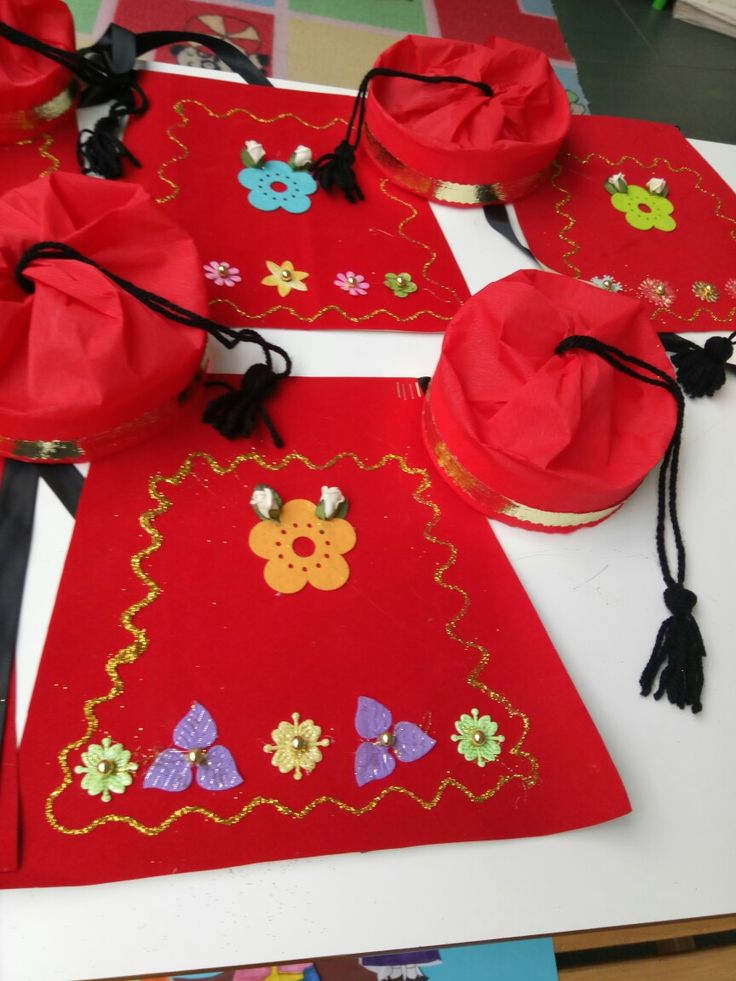 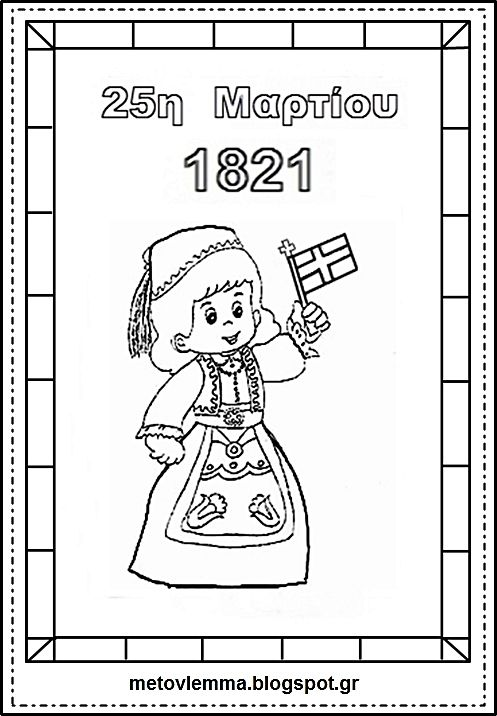 Δημοτικό
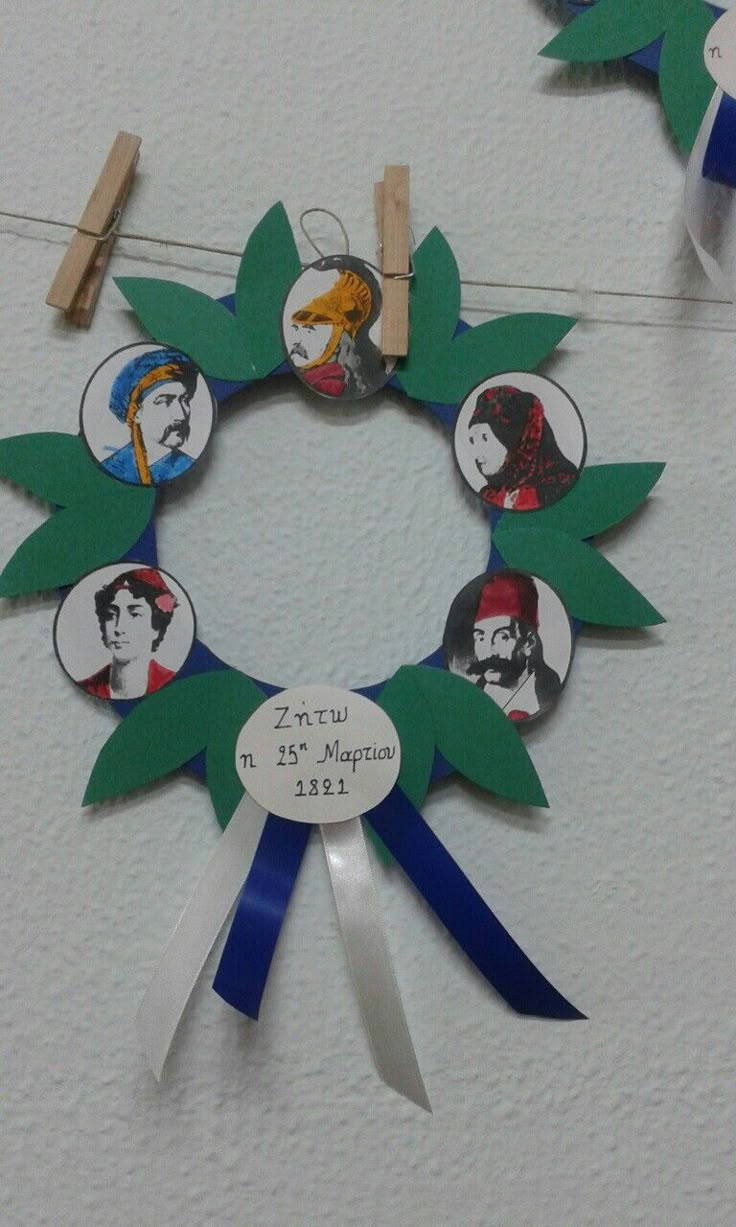 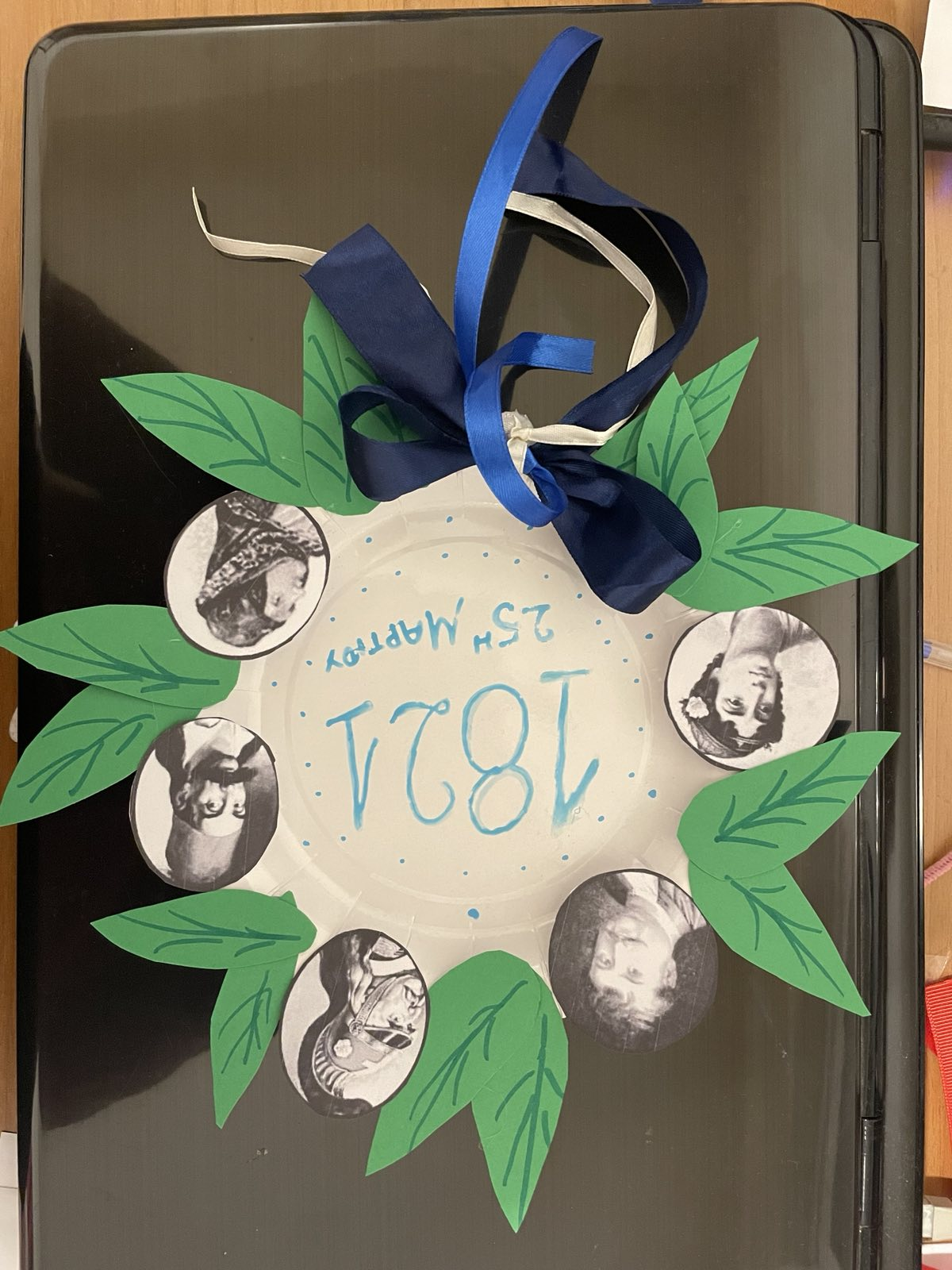 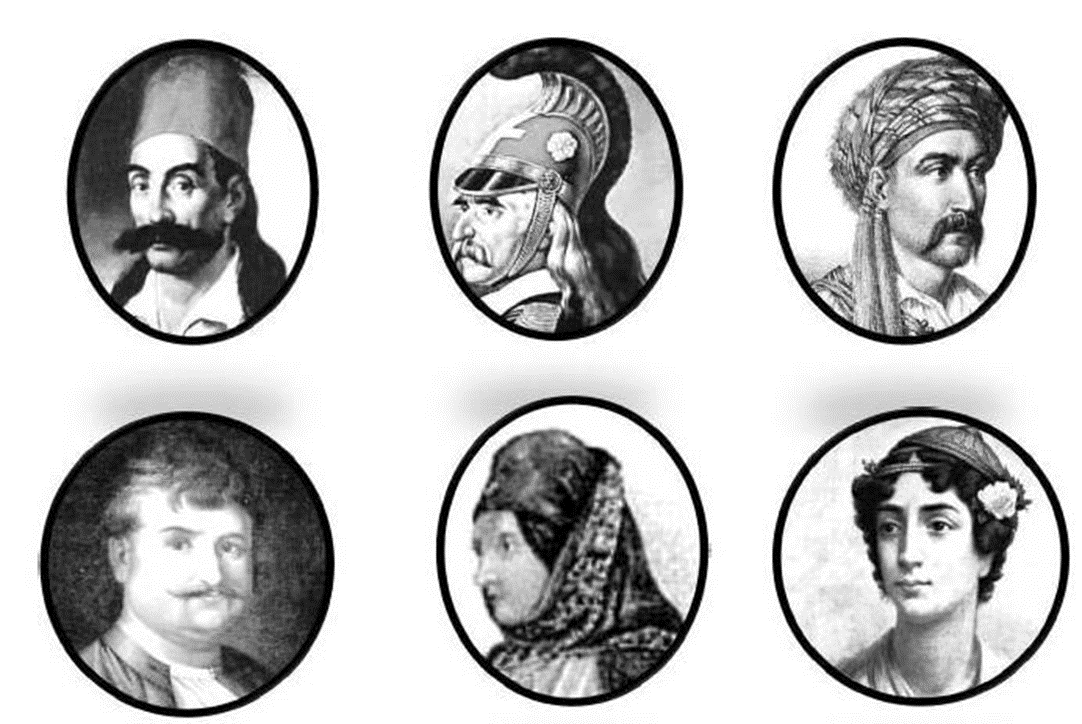 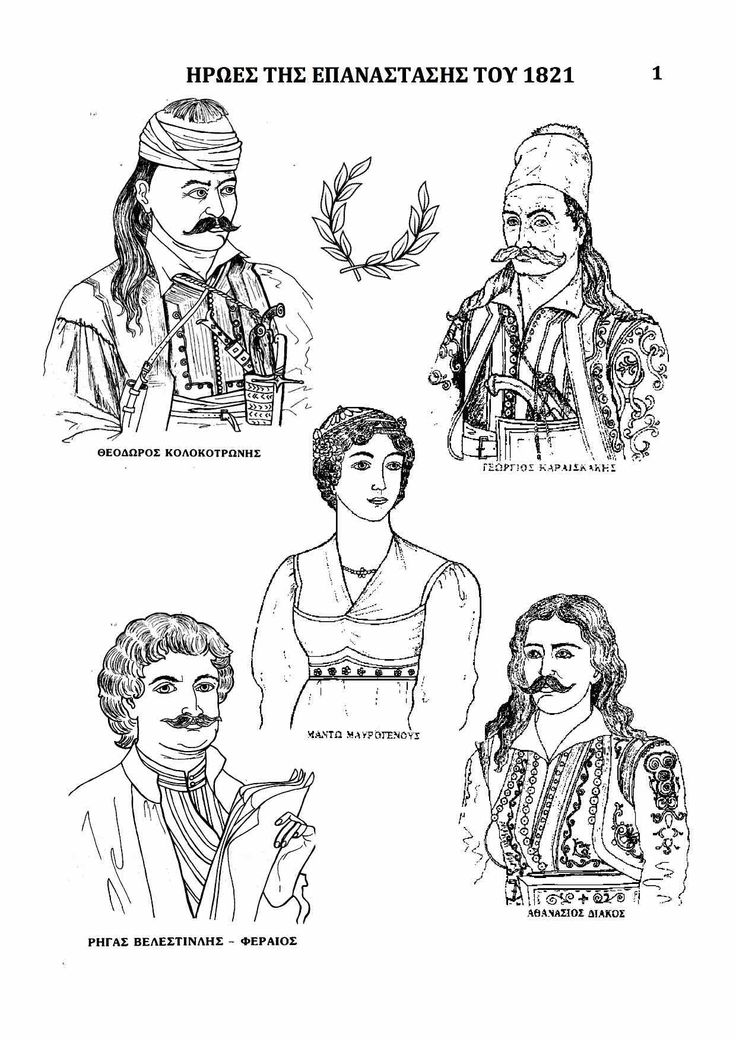 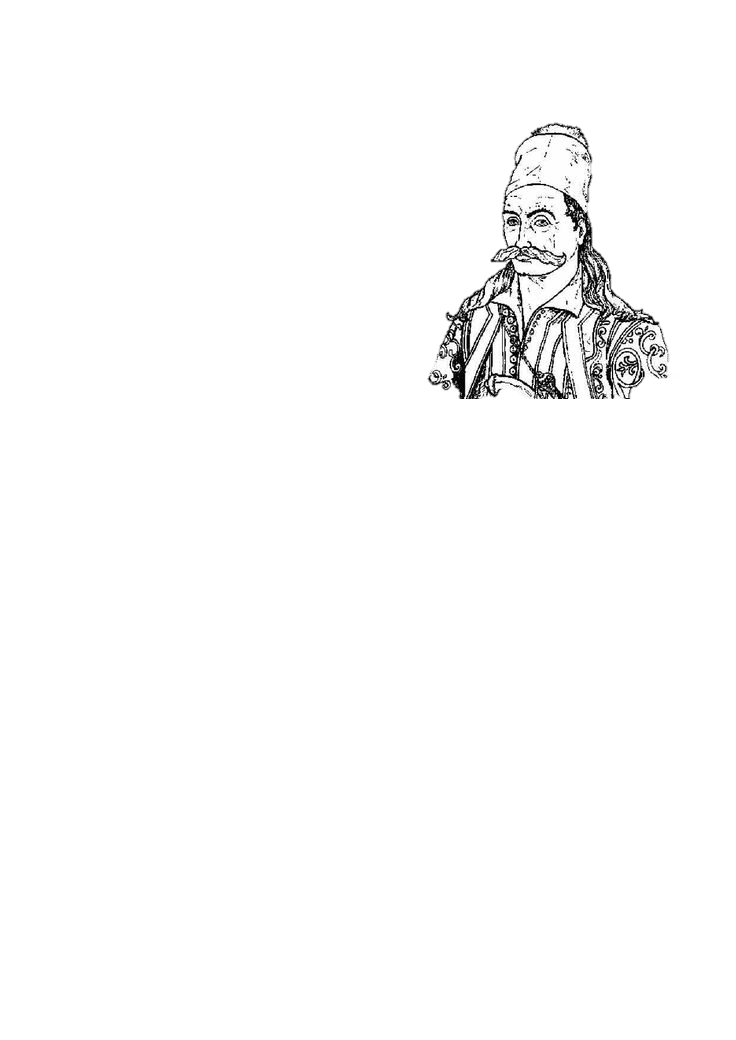 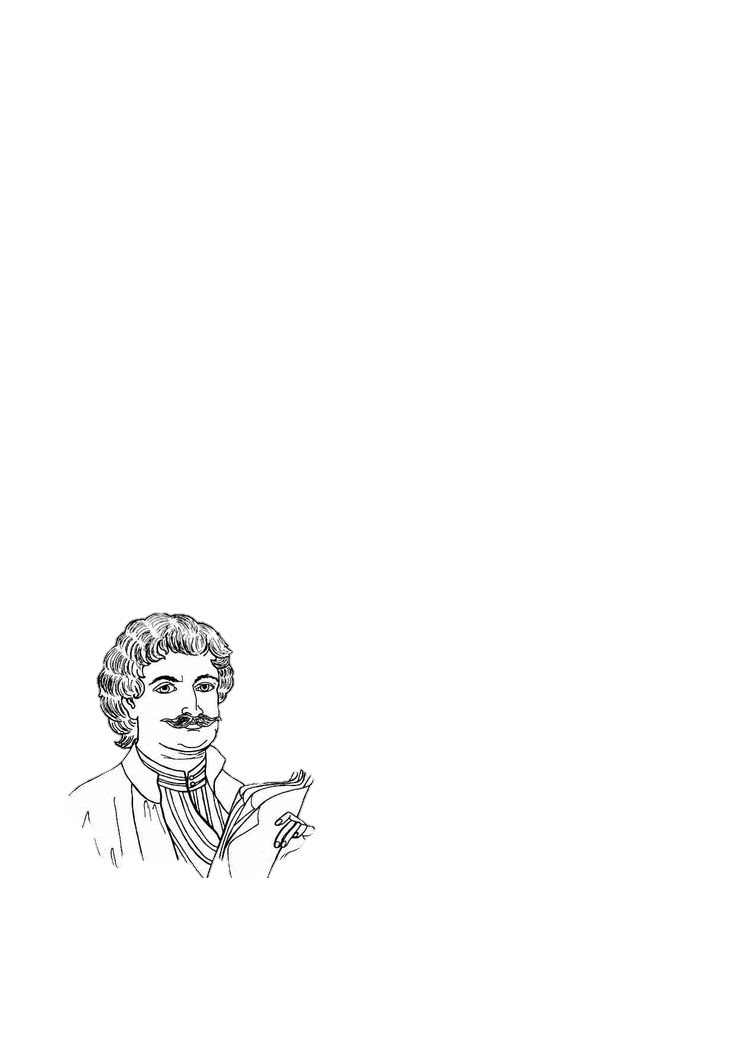 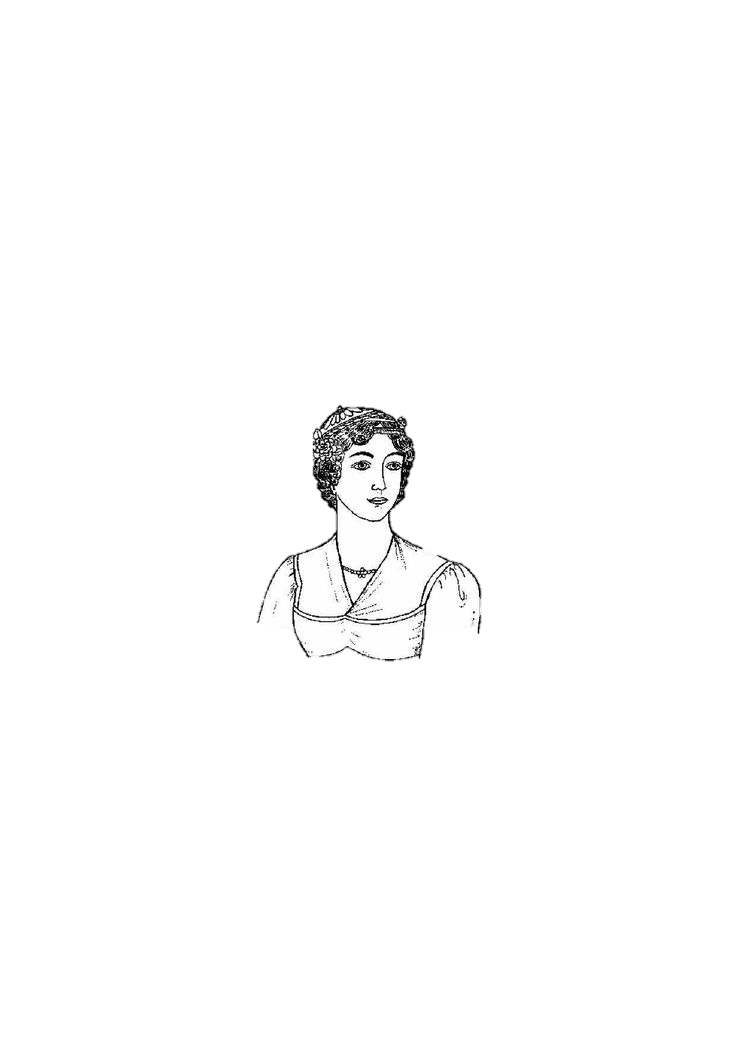 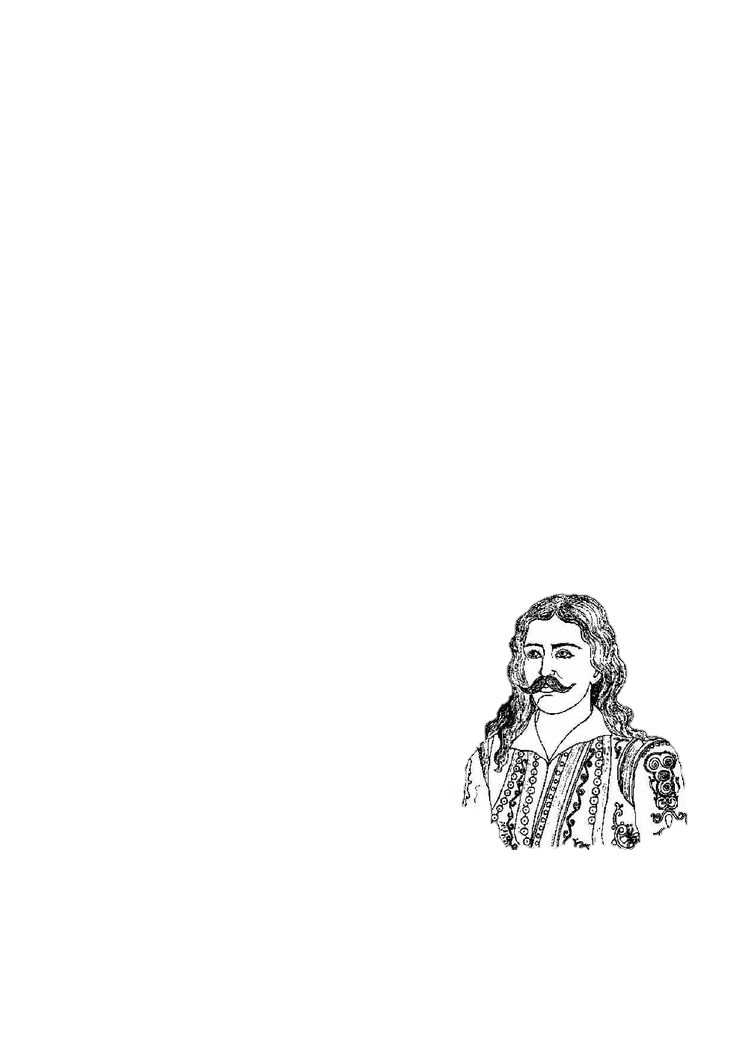 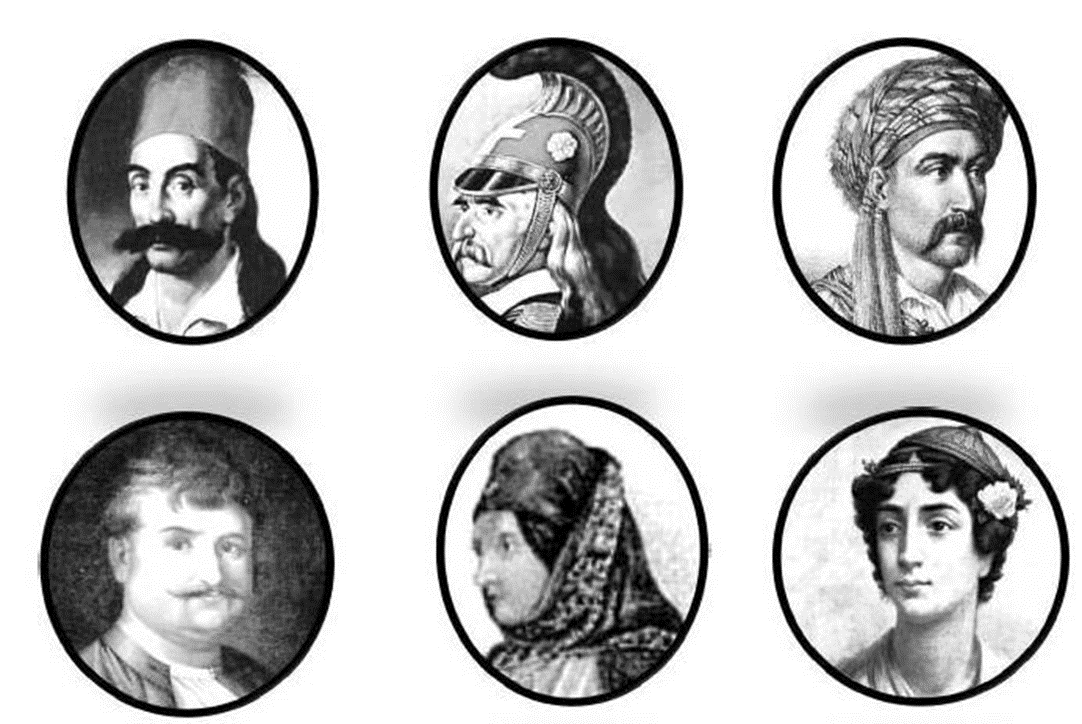 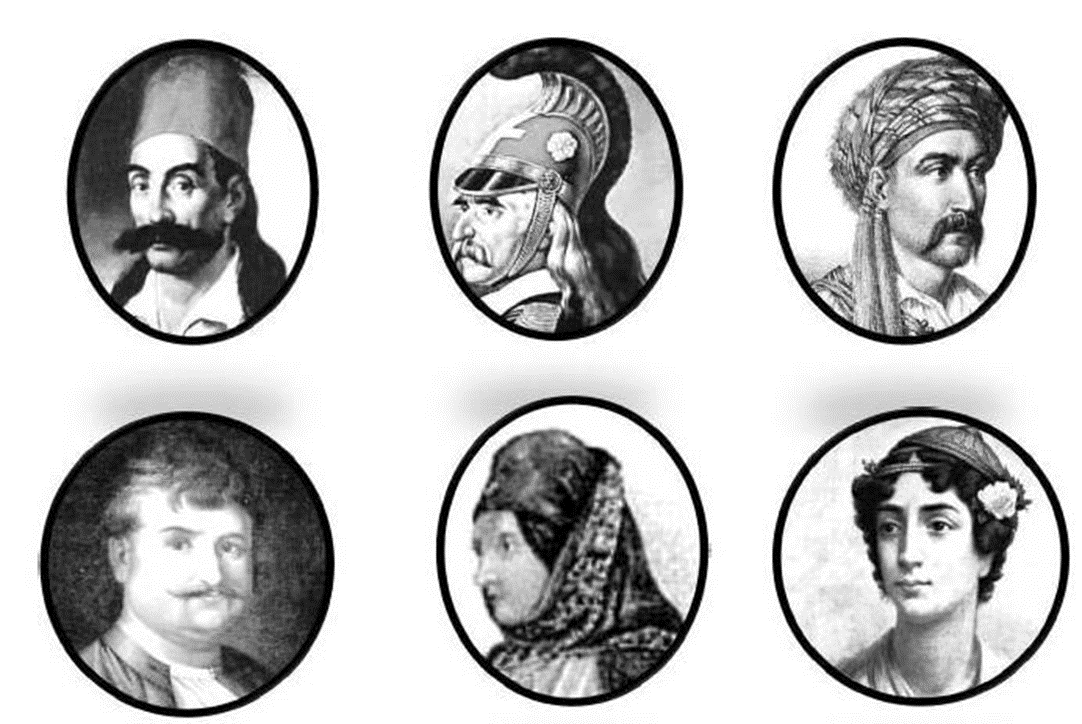 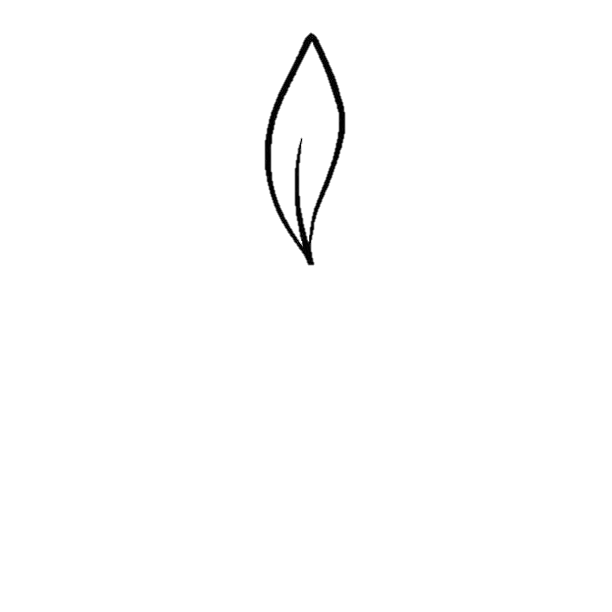 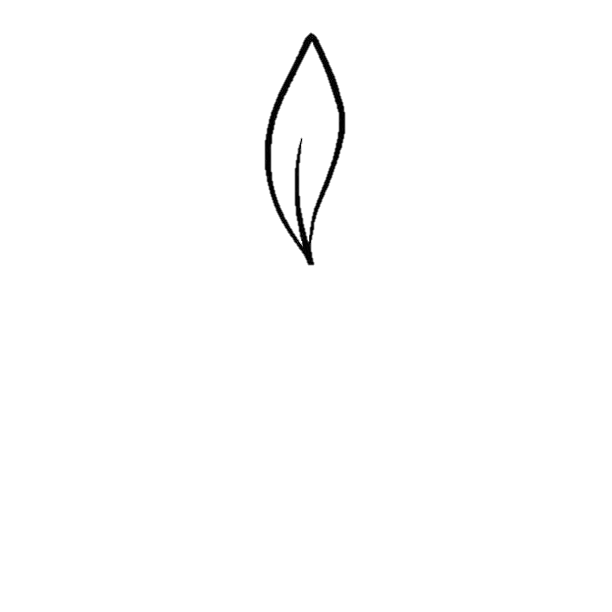 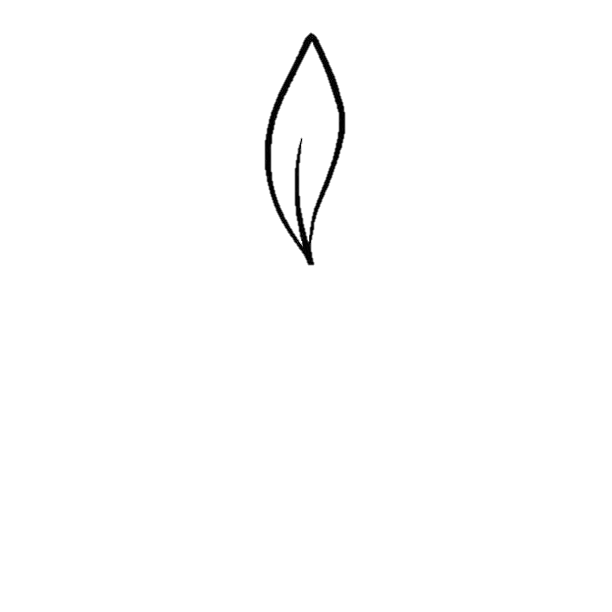 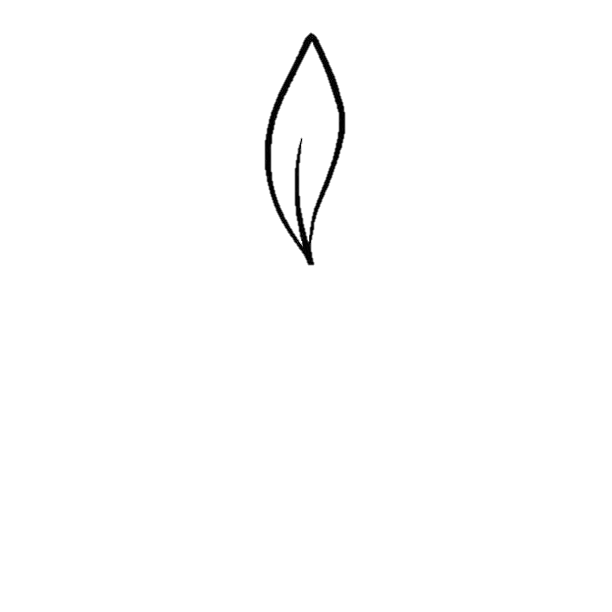 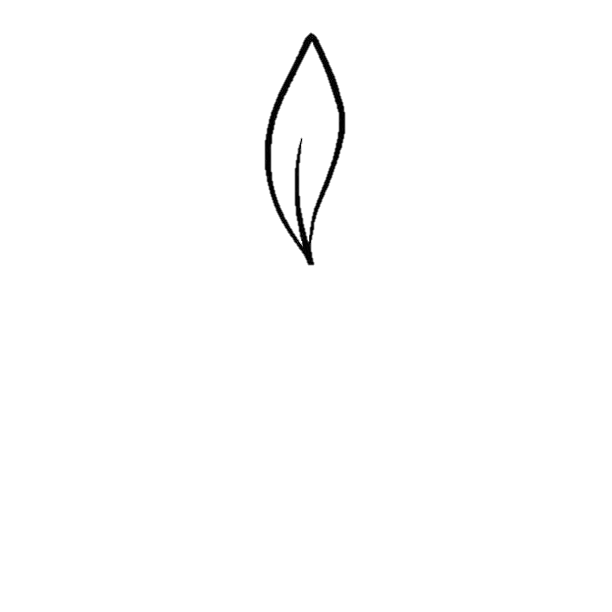 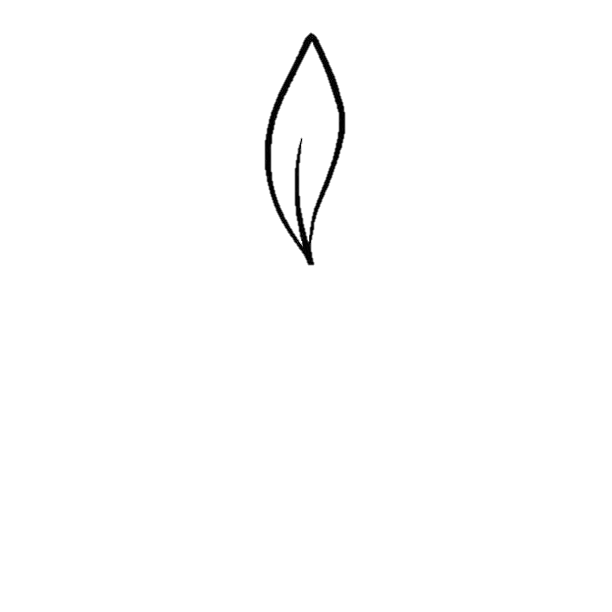 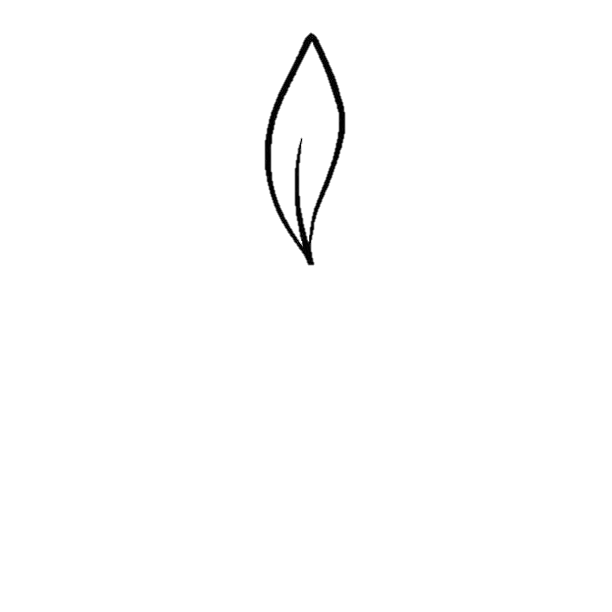 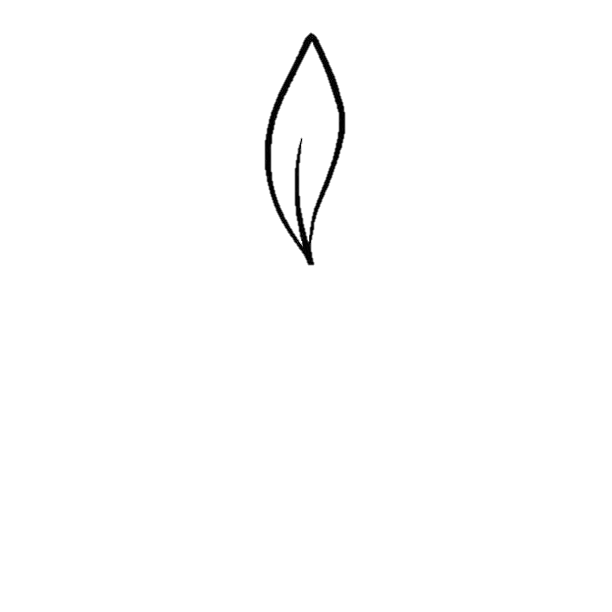 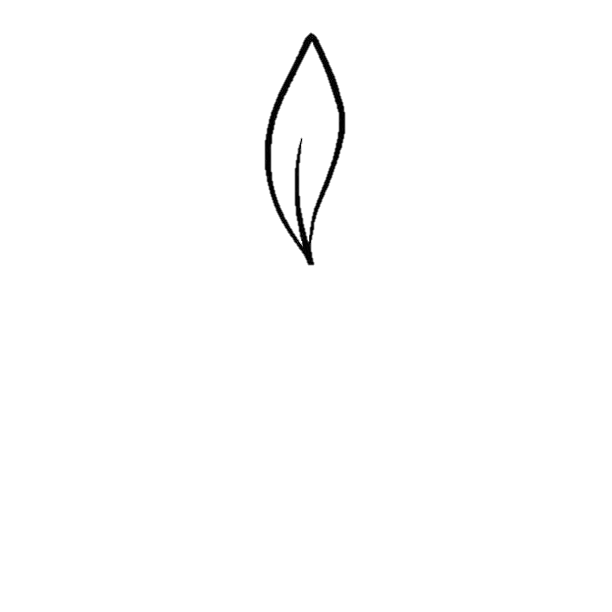 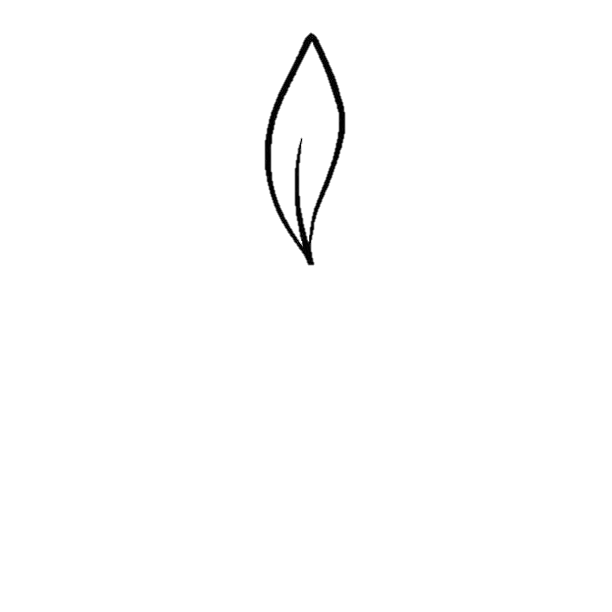 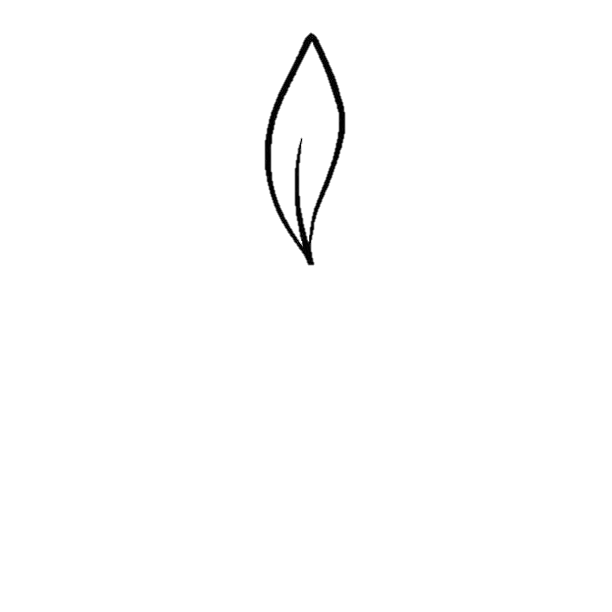 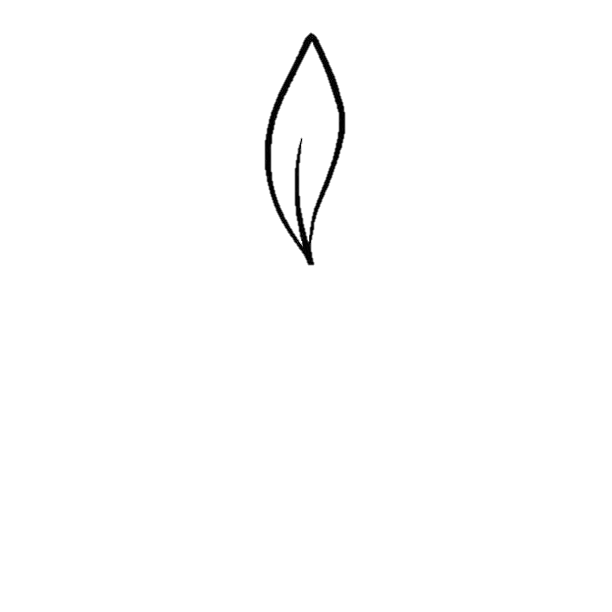 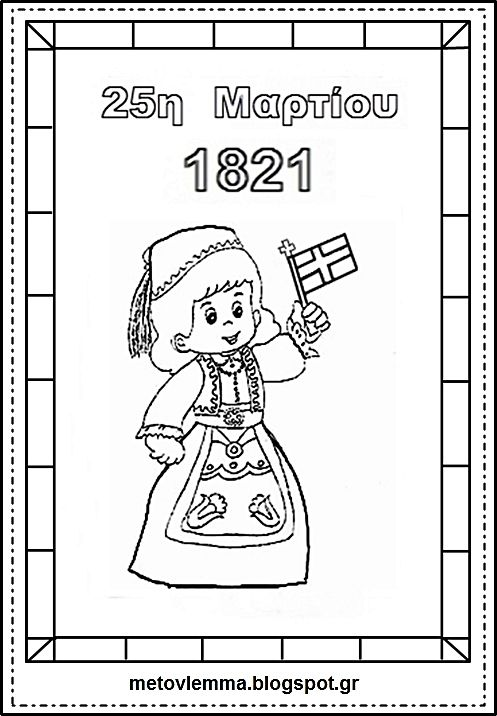 Γυμνάσιο
 Λύκειο
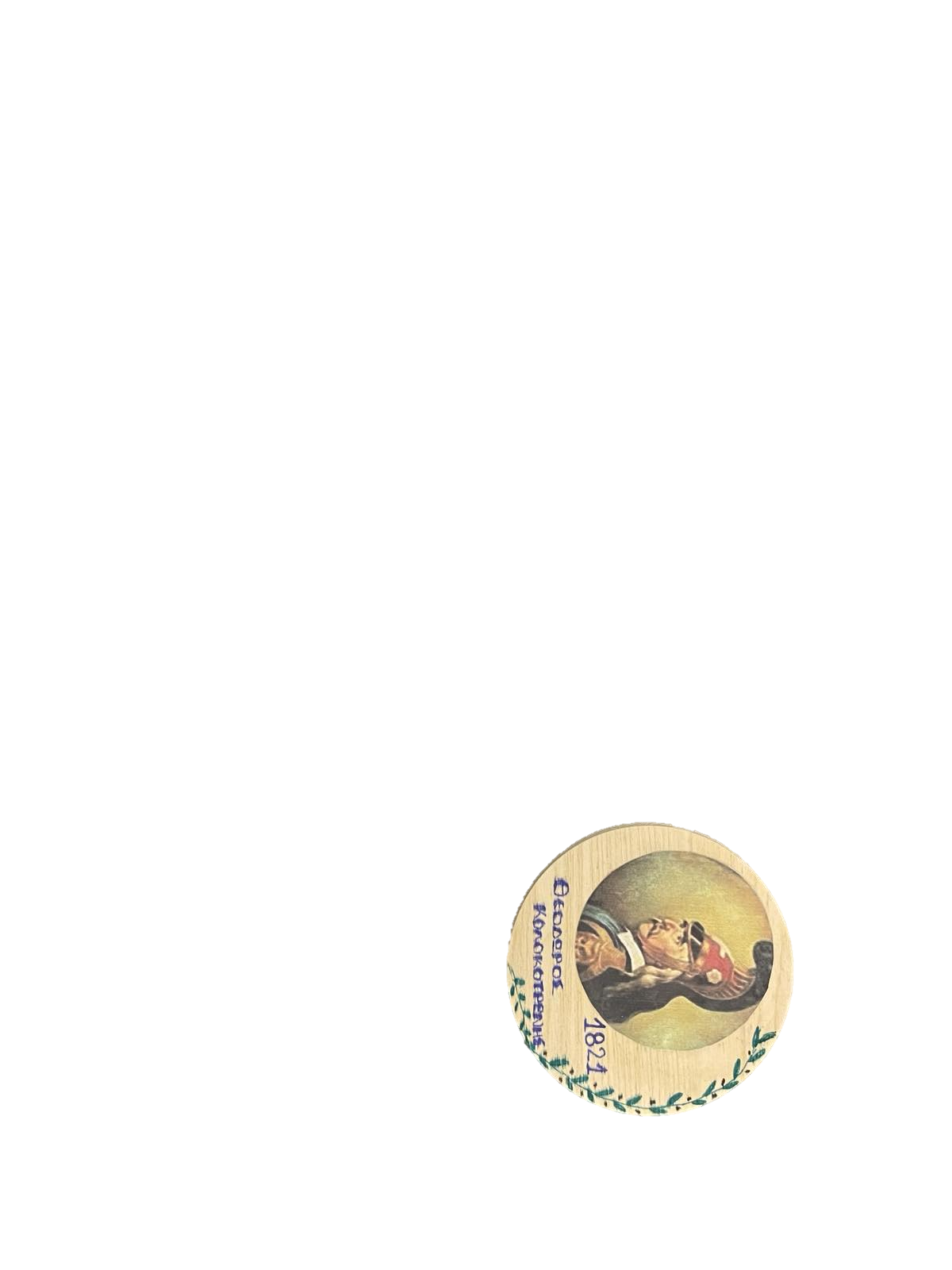 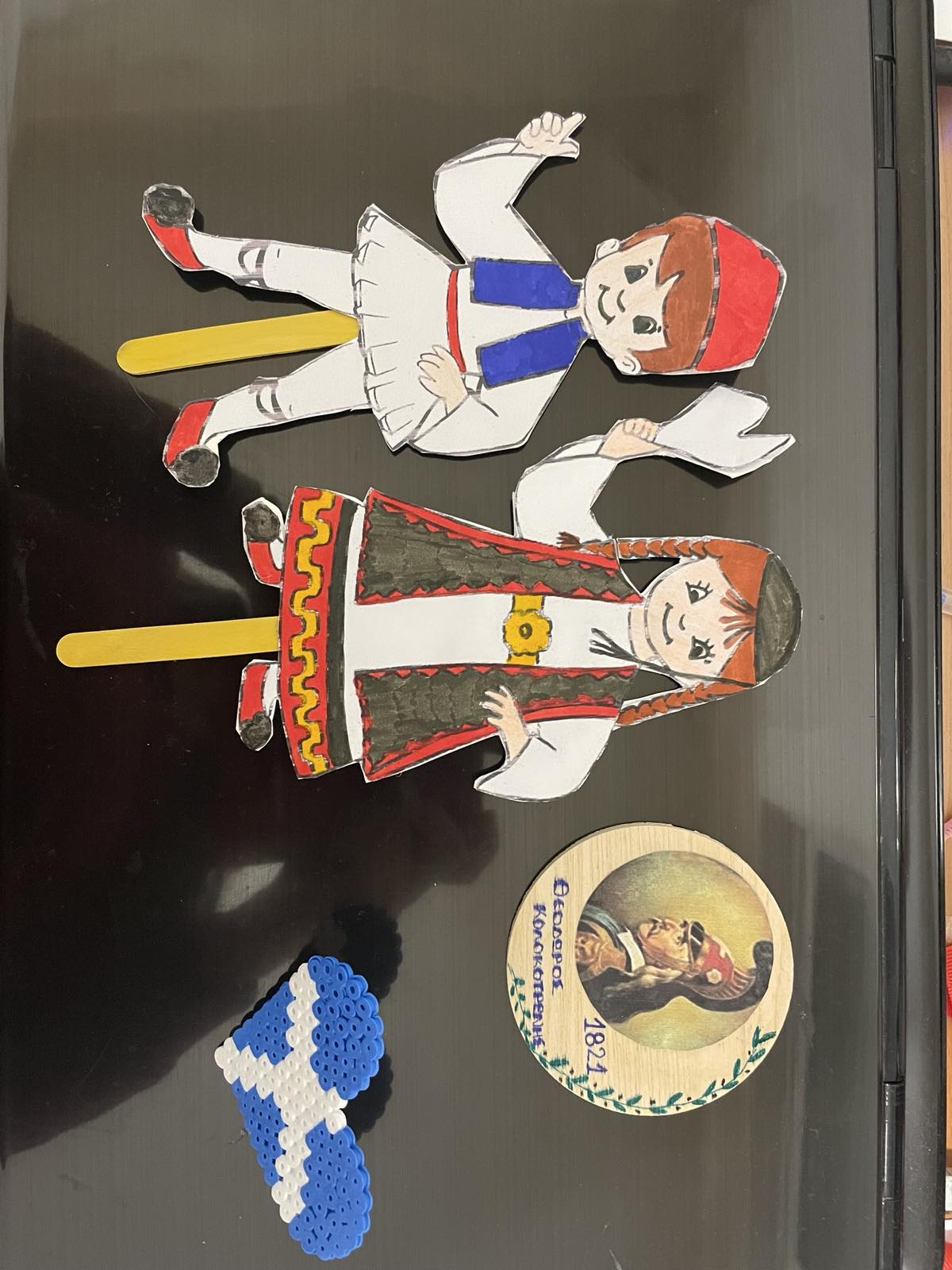 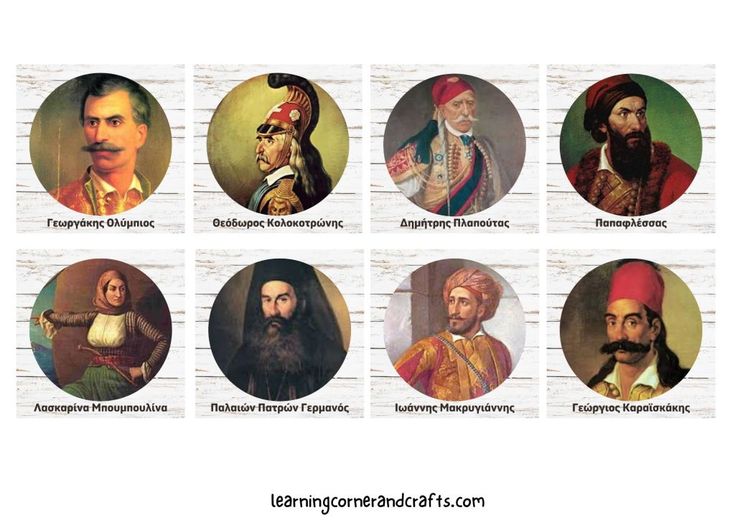 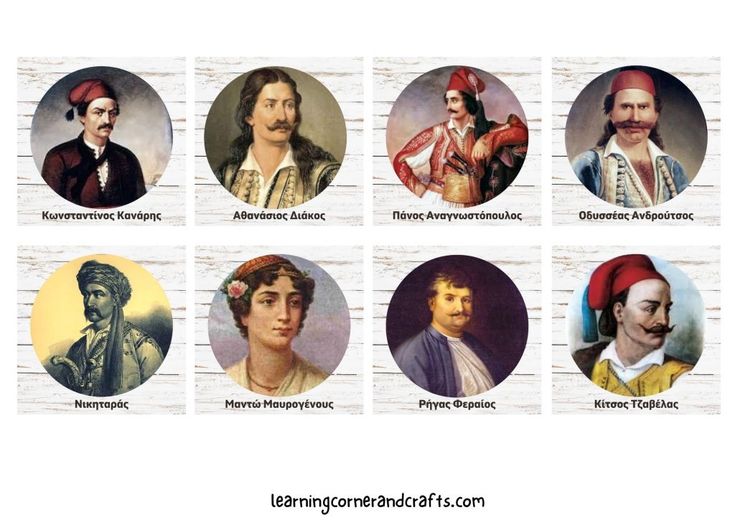 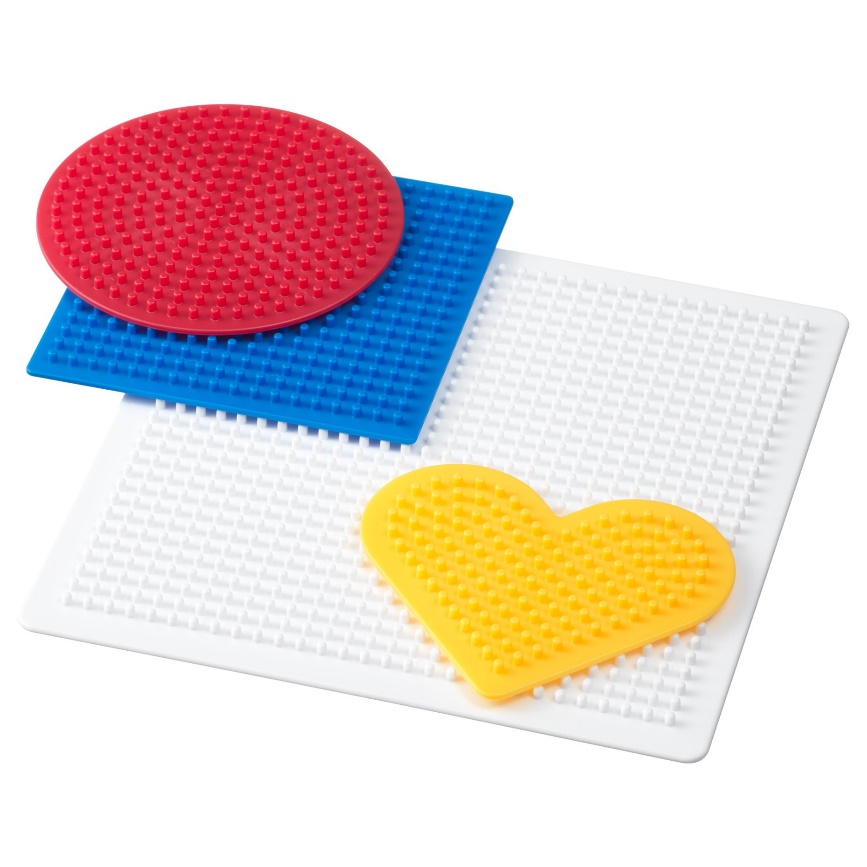 PYSSLA
ikea
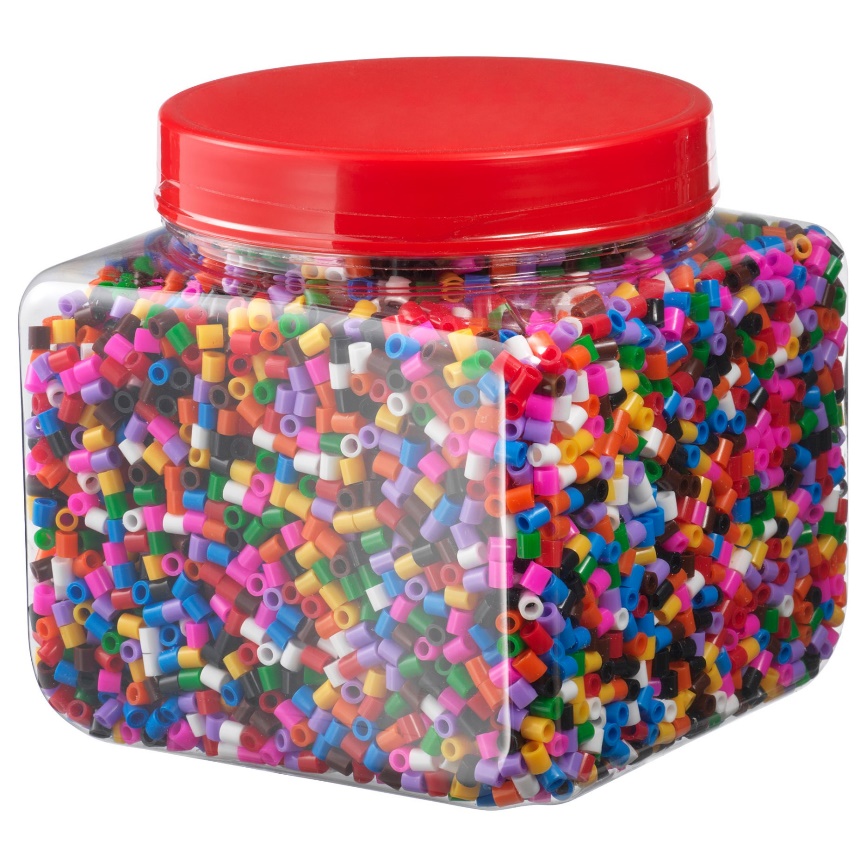 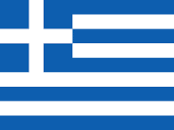 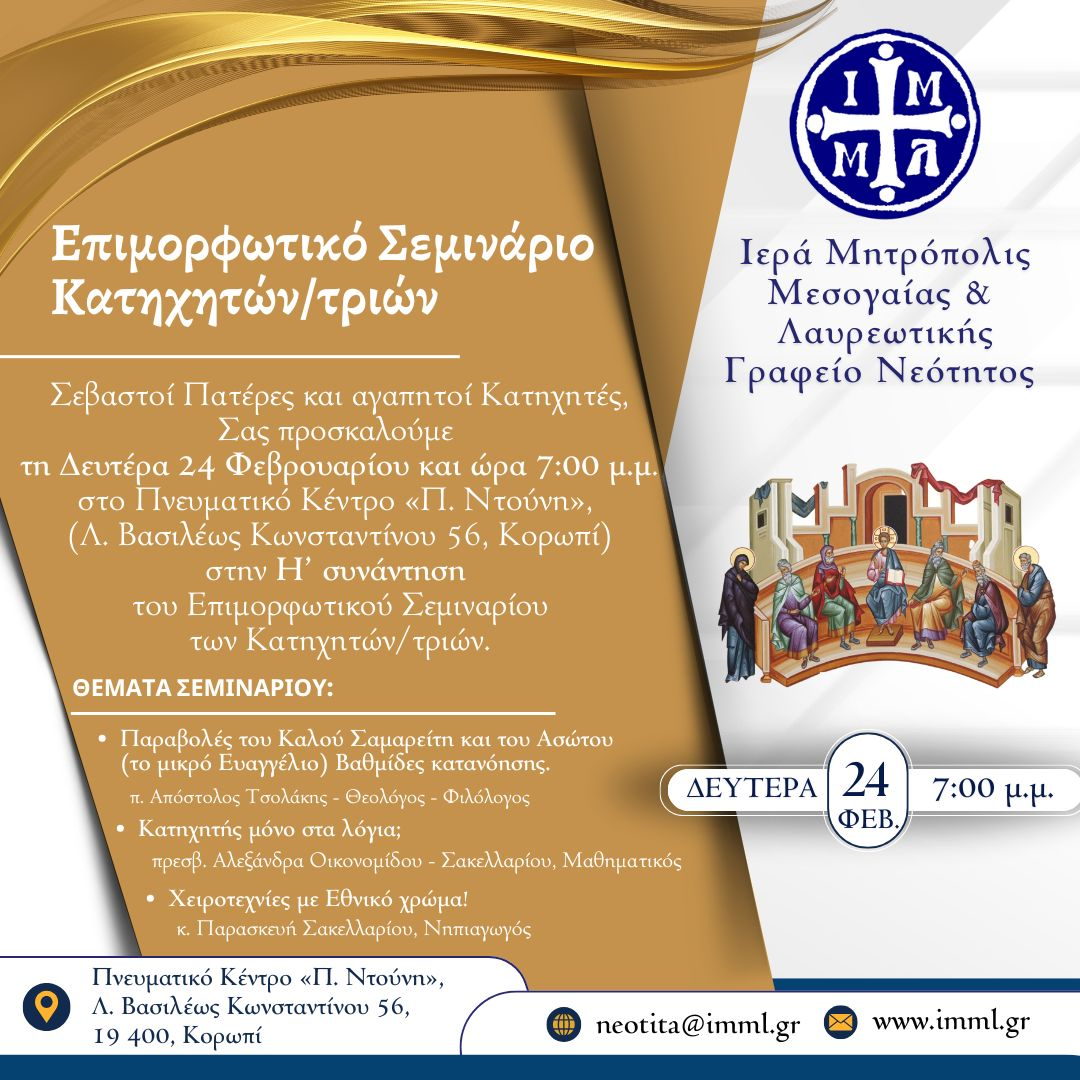 Χειροτεχνίες με 
Εθνικό χρώμα

Καλή επιτυχία!